Сказки со всего светаПриём «Яблочко на тарелочке»
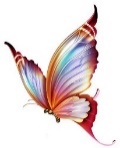 Дорогой друг!
Приглашаю тебя в кругосветное 
путешествие «Сказки со всего света». 
Выполни задание, а увидеть его тебе поможет 
Феечка
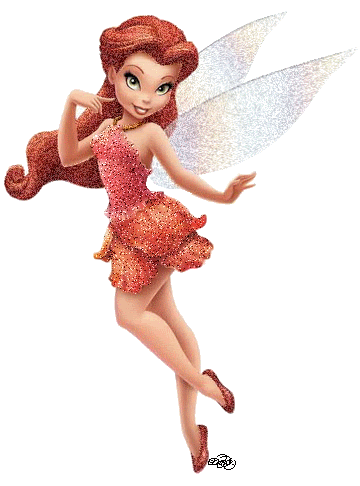 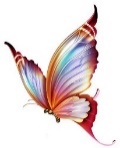 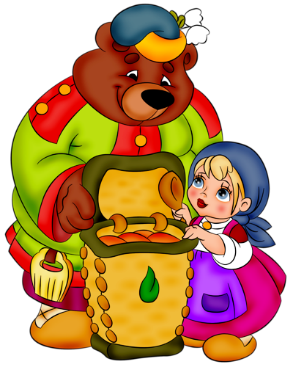 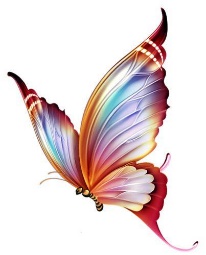 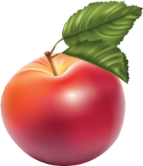 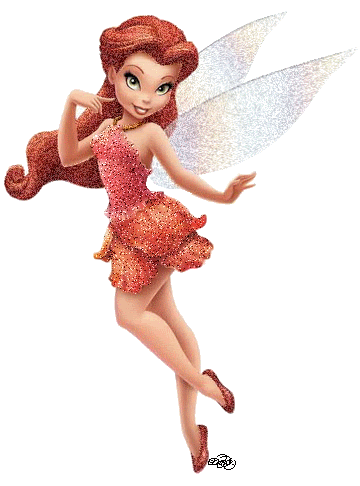 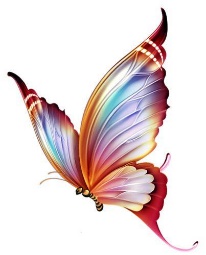 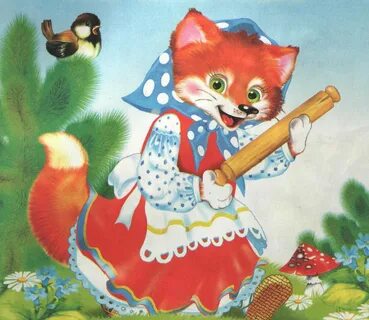 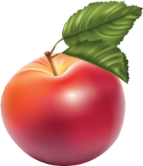 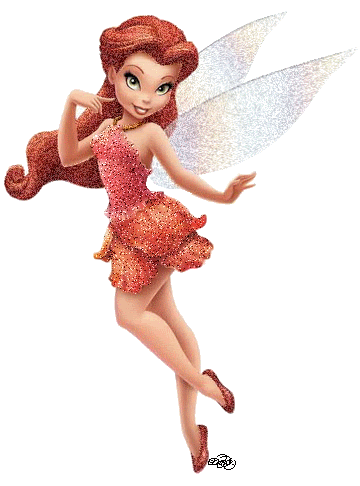 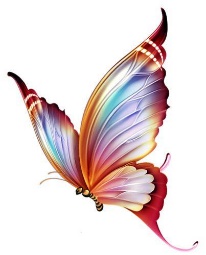 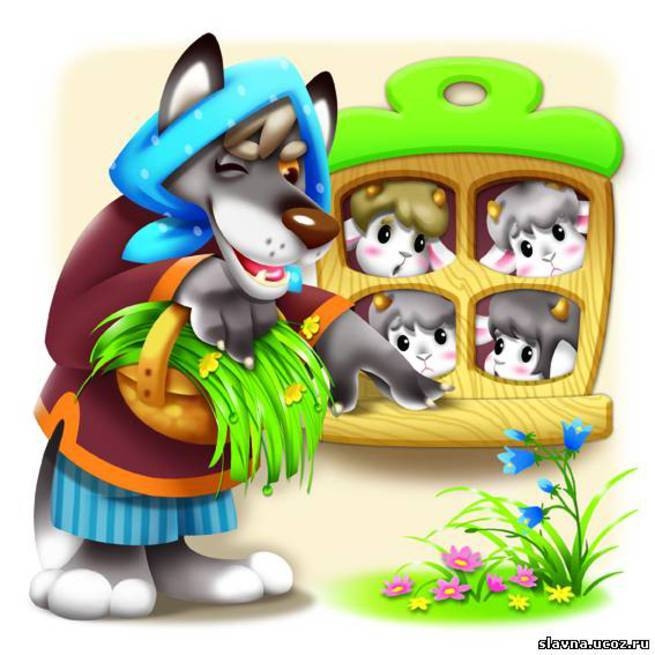 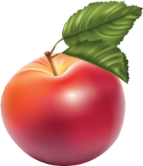 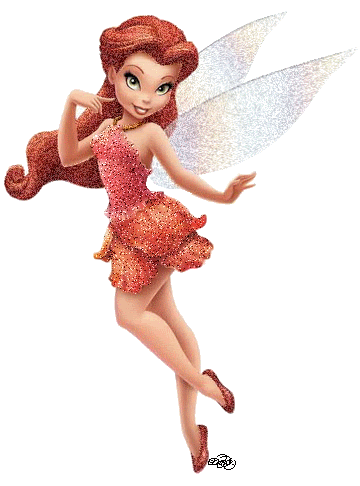 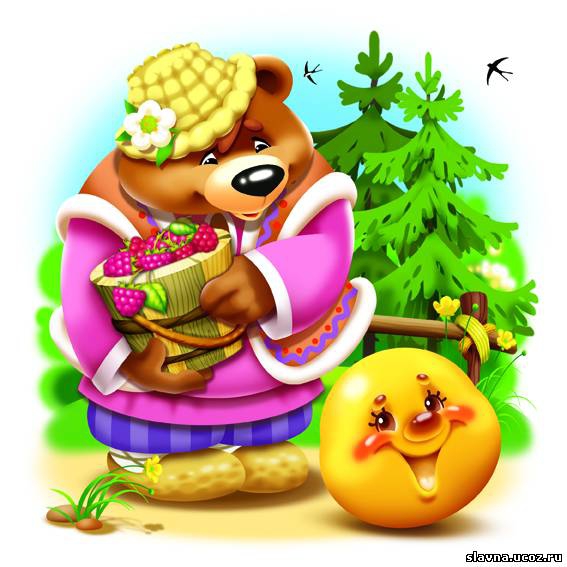 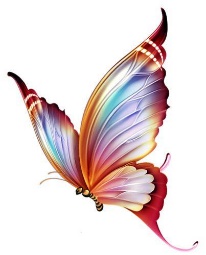 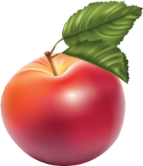 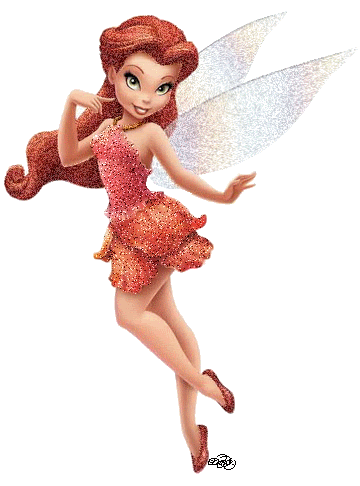 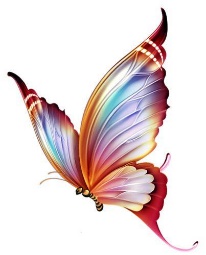 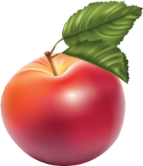 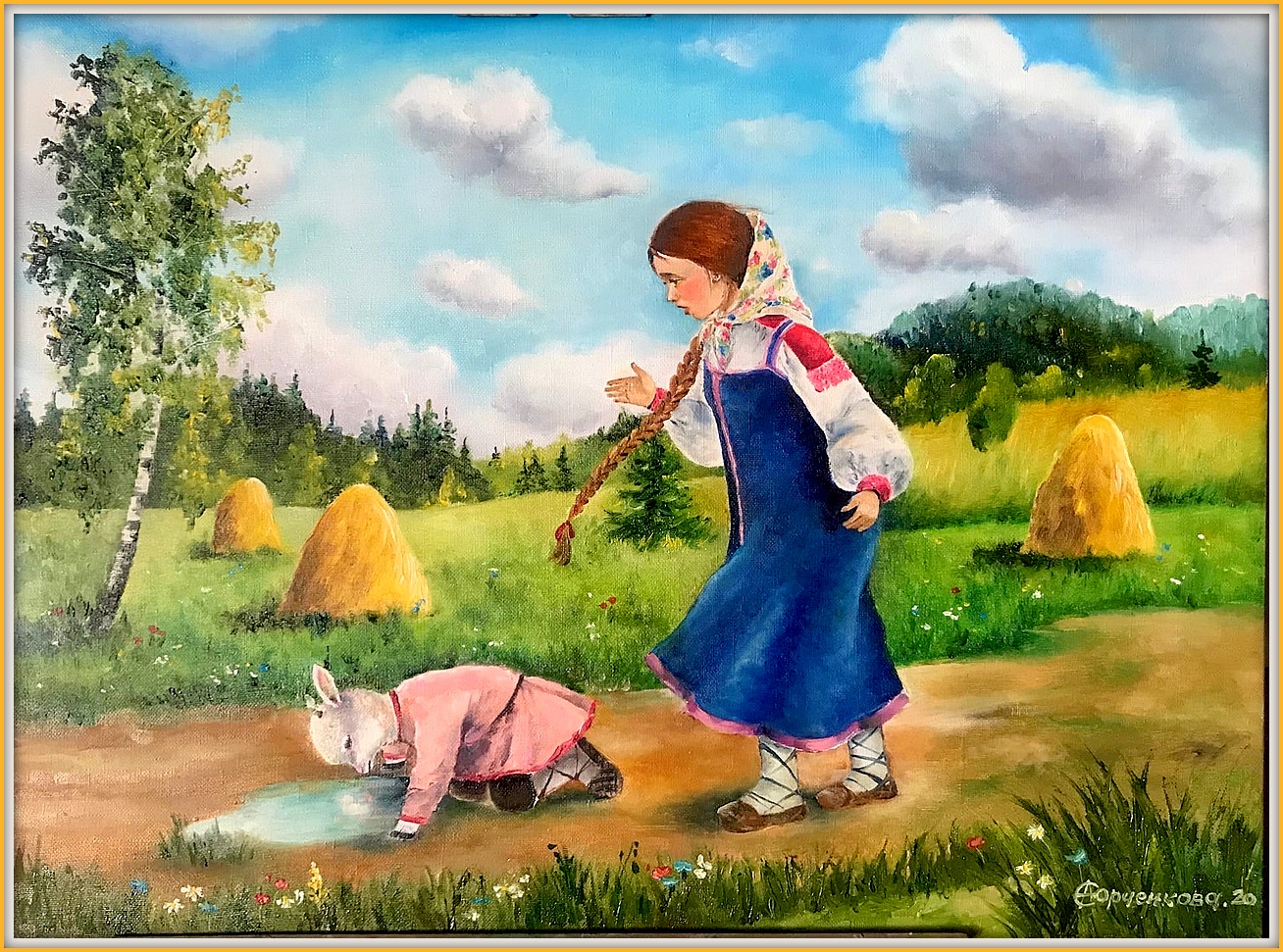 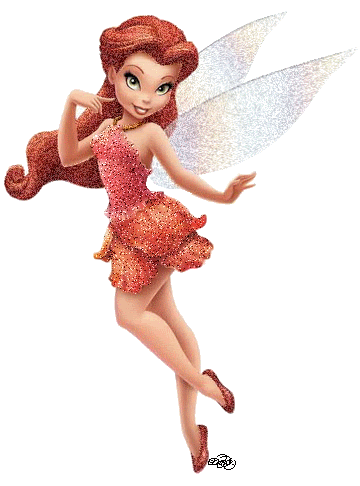 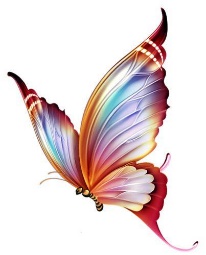 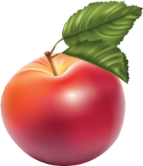 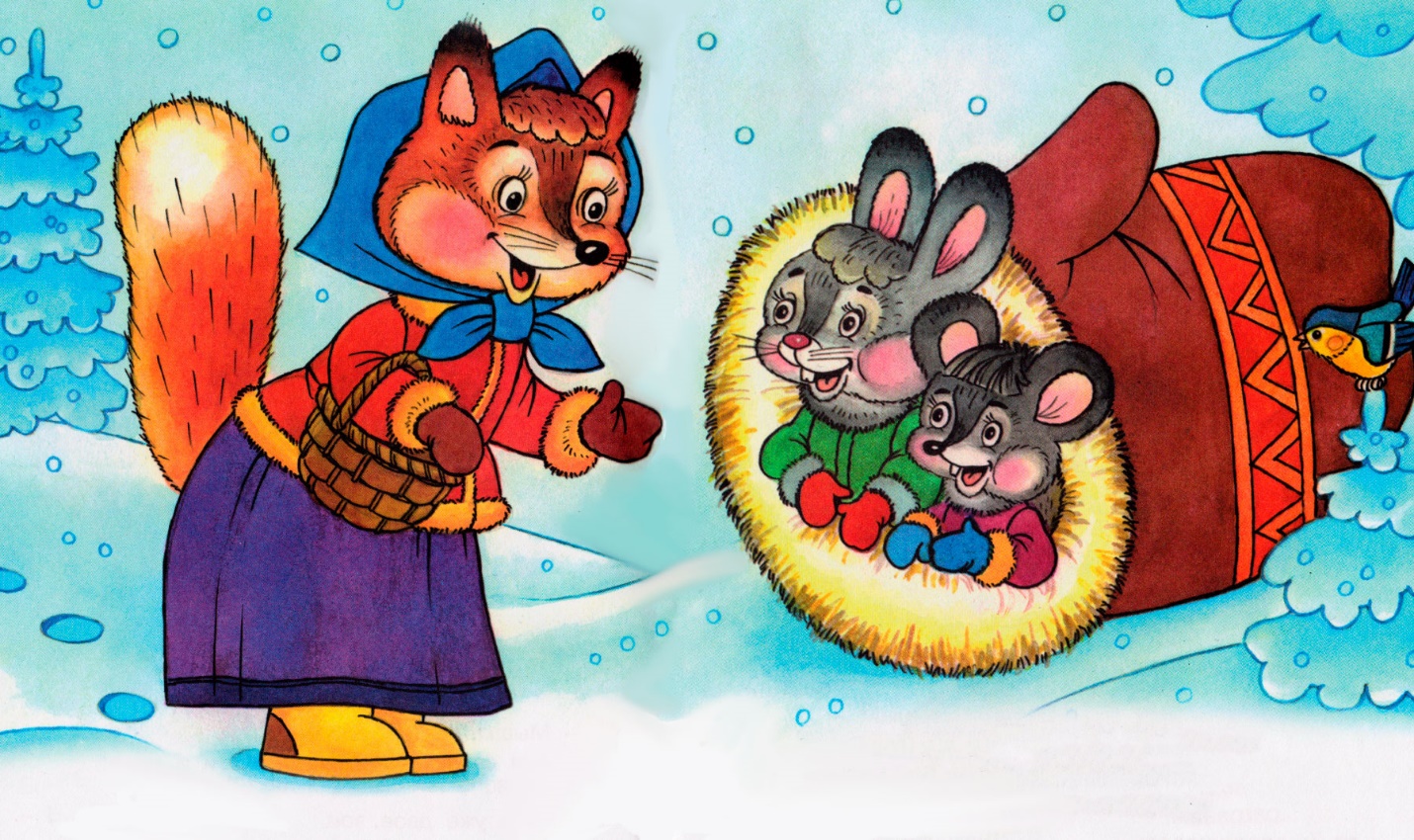 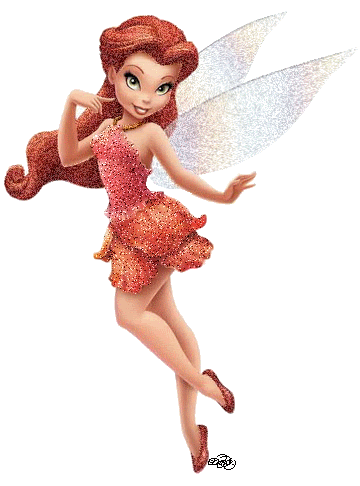 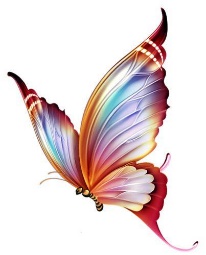 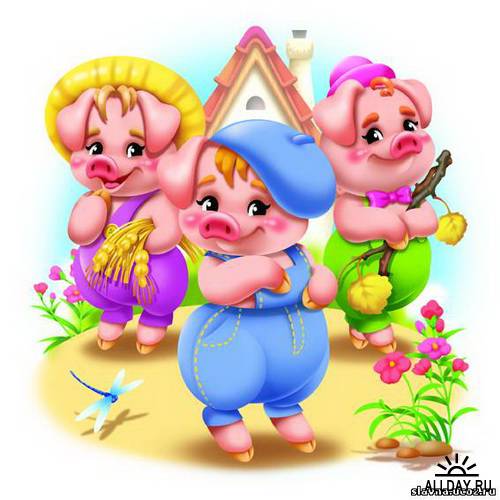 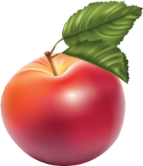 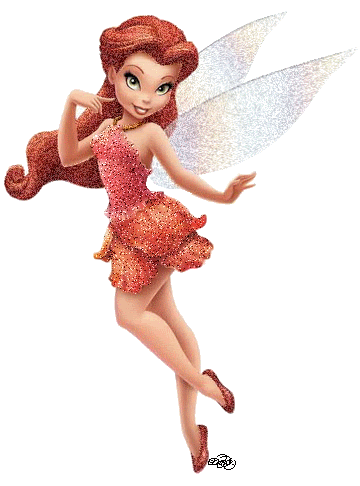 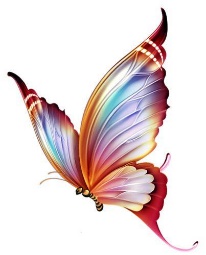 Молодцы !
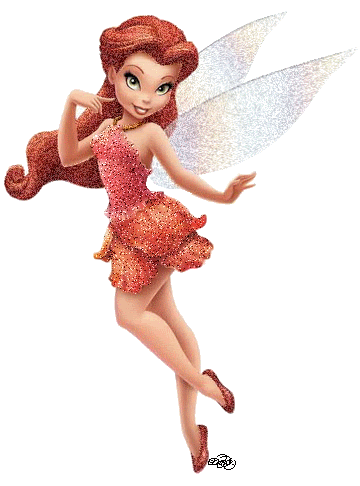 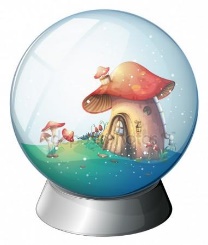